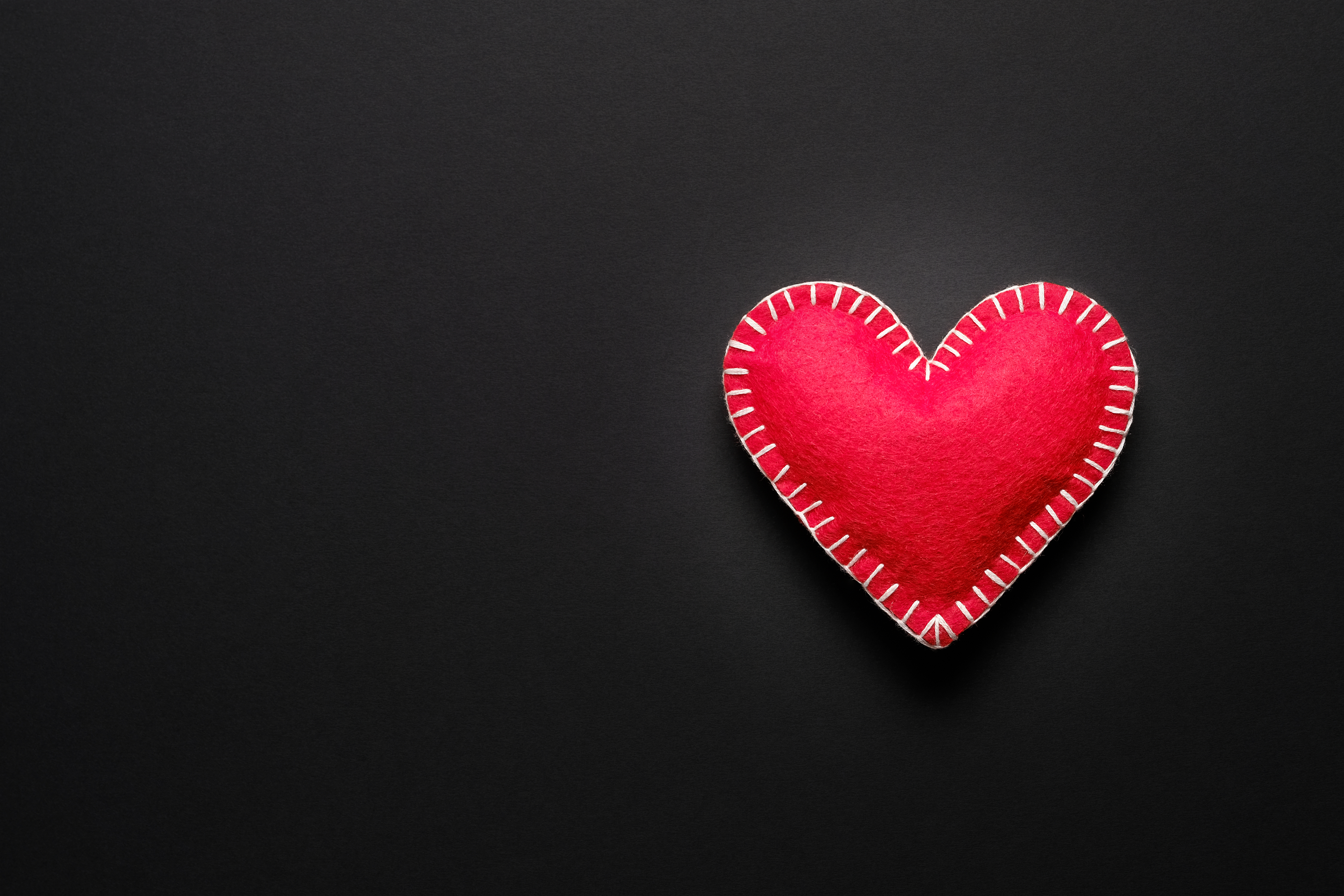 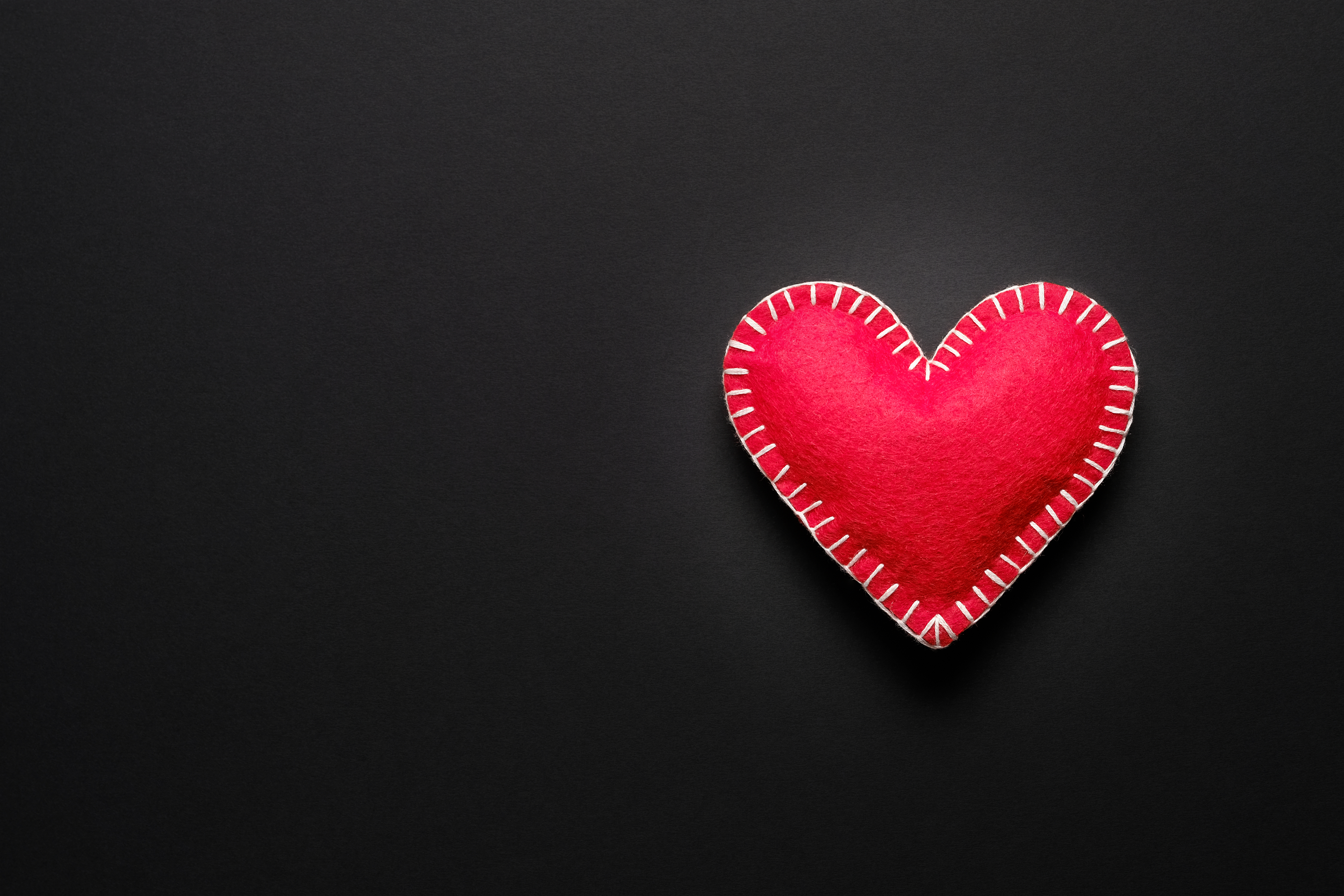 Latinx cultural values
Respecto
Familismo
Collectivism
“Mi hijo, mi hija”
Parenting
Comadres, Compadres
Spirituality
Social Work Programs of Study
Contrary to the profession’s person-in-environment perspective,and despite accreditation standards, addressing spirituality and religious beliefs of Latinx individuals is less integrated & not systematically addressed in practice & in education and training of SW students 
Some contributing factors:
	--Hesitancy and fear in some instances
	--Unsure of one’s ability
	--Bias may be operating due to one’s past experiences or personal		 perspectives/beliefs, e.g. perspective that religion is harmful 
	--Historical separation of church and state in U.S.

What are some considerations?  How might we respect the client’s belief system?
Spirituality and Latinos
Spirituality is an important core cultural value 
Spiritual beliefs are seen in Latinos through religious practices such as attending church and prayer but also indigenous and cultural practices (Ashing Giwa et al. 2006)
Faith experiences are interconnected with family life and the community of which they are a part (Campesino et al. 2009)
Many see spirituality/religion seen as providing a path for coping with health and illness (Jurkowski et al. 2010; Mickley & Soeken 1993)
Spirituality and cultural practices can help people adjust and find connection during challenging life transitions and lead to resilience (Hunter-Hernández, Costas-Muñíz, & Gany, 2015)
Religion and Latinos
Religion plays a central role in the mental health and well-being of Latinos across all ages with almost 85% of Latinos in the United States embracing a religious affiliation (Weinstein & Jimenez, 2021)
Studies among Latinos who self-identify as being religious have consistently conceptualized mental illness as a spiritual concern rather than a medical concern that can or should be treated by medical professionals. 
Latinos are less likely to seek mental health services and instead tend to rely more on social support systems like family and religious community to help cope with mental health challenges
Links to cultural values
In faith experiences, personalismo translates to a direct and intimate relationship with one's conception of a universal being, which may include Christian concepts of God, Jesus, the Virgin Mary, the Virgin of Guadalupe, and/or various saints.

Faith experiences--often embedded in one's relationship with the family and members of the community, which may or may not include involvement with the church. The role of women in the family and local community is a key component.
Fostering “la plática”
Questions that can be used in initial assessment to “open the doors” to clients talking about issues of religion and spirituality:
 
·        Who or what provides you with strength or hope?
·        What gives your life meaning and purpose?
       What practices help you be your best self?
 
·        What gives meaning to your life?
       What is your greatest source of strength?
       What helps get you through hard times? your illness?